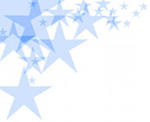 Предшкольная подготовка как связующее звено между дошкольным образованием и обучением в начальной школе
Орехова И. В.
Учитель начальных классов МБОУ СОШ № 5
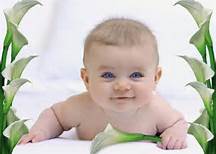 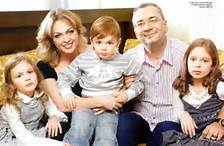 Этапы всеобщего обязательного образования:- предшкольное образование;- начальное образование;- среднее образование.
Выпускники ДОУ
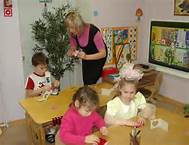 Группы по предшкольной подготовке для детей, не посещающих ДОУ, рекомендованы как эффективный способ выравнивания стартовых возможностей будущих первоклассников.
Введение в ФГОС нового поколения требует нового подхода к организации, содержанию и реализации предшкольной подготовки.
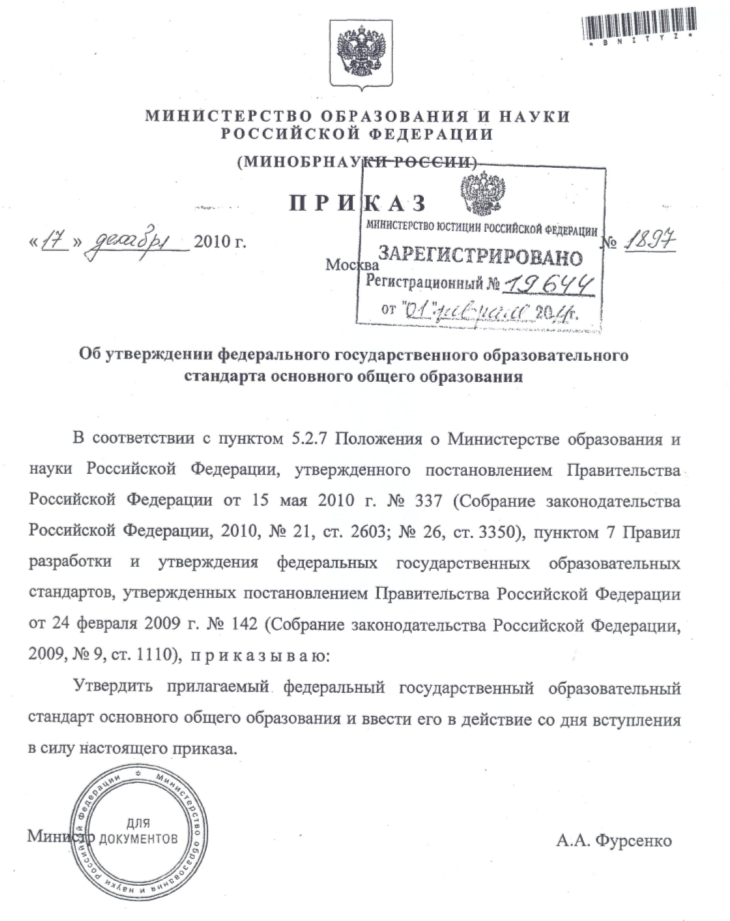 Федеральный государственный образовательный стандарт (ФГОС)  основного общего образования

Утвержден приказом 
Минобрнауки России
от 17 декабря 2010 г. №1897

Зарегистрирован 
Минюстом России 
№19644 от 01 февраля 2011 г.
Под содержанием предшкольного образования понимают сферы деятельности, которые в том или ином объеме усваиваются старшими дошкольниками.
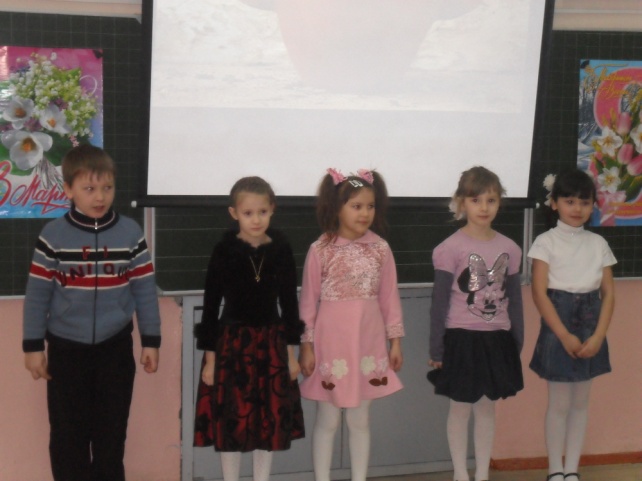 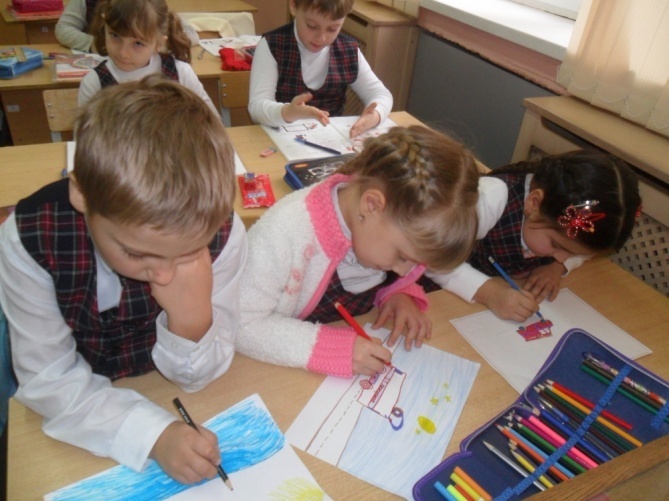 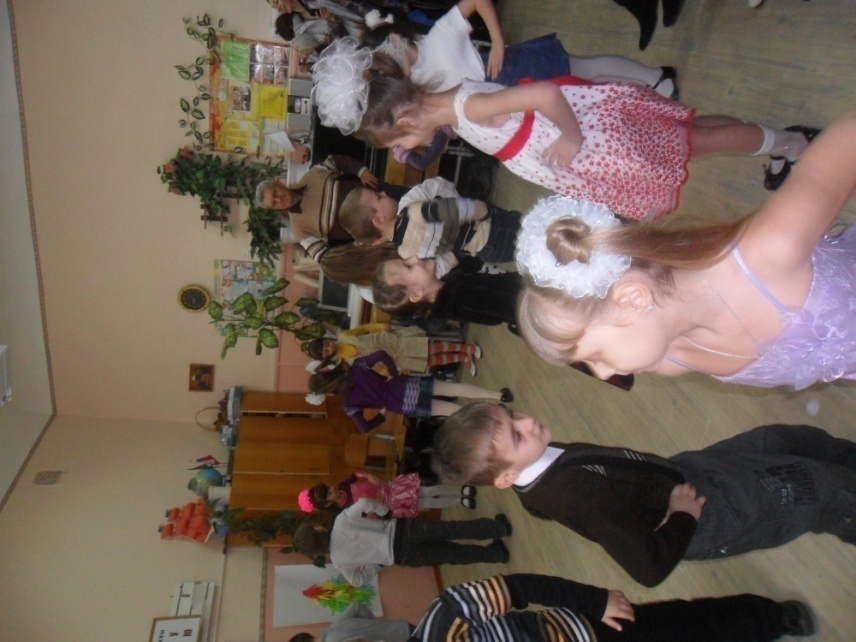 Исследования доктора медицинских наук Кольцовой Л.А. показали взаимосвязь развития моторики руки с уровнем развития речи у детей. 	На сегодняшний день есть такие упражнения, которые влияют на развитие мозга, улучшают память, координацию движения, графические навыки.
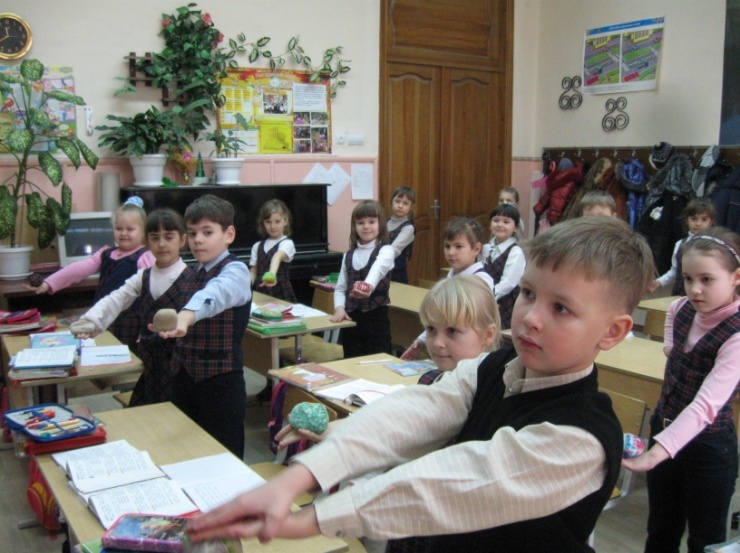 На занятиях по предшкольной подготовке используются следующие технологии:
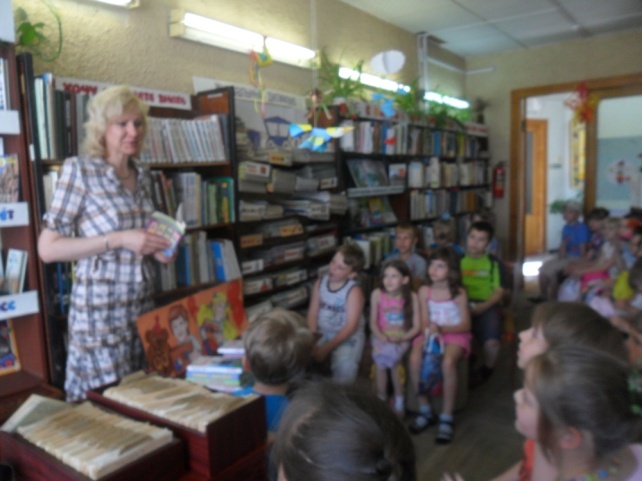 Информационно-коммуникационные;
Игровые;
Здоровьесберегающие;
Личностно-ориентированные;
Развивающего и опережающего обучения.
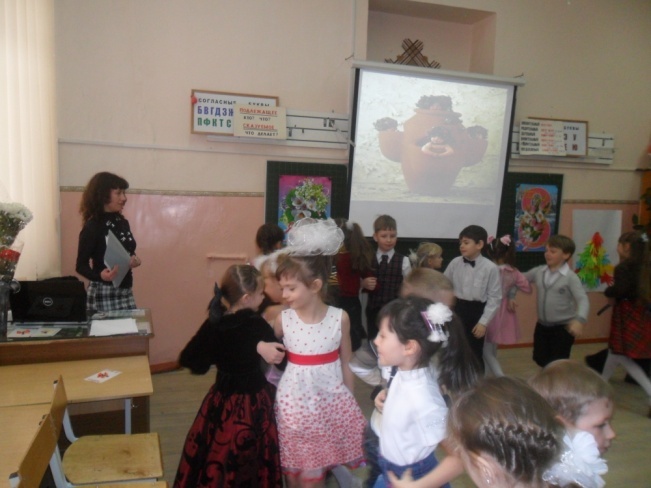 КИНЕЗИОЛОГИЯ – это наука о развитии умственных способностей и физического здоровья через определенные двигательные упражнения.
Использование кинезиологических упражнения с «живыми» мешочками на занятиях в качестве физминуток позволяет достичь одновременно как здоровьесберегающего так и развивающего эффекта.
Применение кинезиологических упражнений:
Февраль 2010 г. – май 2010 г. – предшкольная подготовка;
Сентябрь 2010 г. – май 2011 г. – 1 класс;
Сентябрь 2011 г. – май 2012 г. – 2 класс;
Сентябрь 2012 г. – май 2013 г. – 3 класс.
Результаты диагностики:
1 класс – 100% адаптация учащихся в школе;
2 класс – показатель уровня школьной мотивации – выше среднего;
3 класс – уровень сплоченности экспериментального коллектива (индекс сплоченности) – 0, 008 ; в контрольных классах: 1) 0, 005; 2) 0, 002;
3 класс – потребность в общении  (индекс экспансивности) – 0, 23; в контрольных классах: 1) 0, 12; 2) 0, 04.